Демонстрационный экзамен как инновационный способ формирования и оценивания компетенций студентов
Директор ГБПОУ
 «Челябинский механико-технологический техникум»
А. Н. Андрющенко
ПЕРЕЧЕНЬ ПОРУЧЕНИЙ ПО ИТОГАМ ВСТРЕЧИ ПРЕЗИДЕНТА РФ С ЧЛЕНАМИ НАЦИОНАЛЬНОЙ СБОРНОЙ РОССИИ ПО ПРОФЕССИОНАЛЬНОМУ МАСТЕРСТВУПр-2582 от 29 декабря 2016 года (п.2 б)
Послание Президента Российской Федерации Федеральному Собранию
Правительству Российской Федерации совместно с органами исполнительной власти субъектов Российской Федерации и при участии союза «Агентство развития профессиональных сообществ и рабочих кадров «Молодые профессионалы (Ворлдскиллс Россия)» обеспечить:
внедрение демонстрационного экзамена по стандартам «Ворлдскиллс Россия» в качестве государственной итоговой аттестации по образовательным программам среднего профессионального образования, предусмотрев в том числе, что результаты демонстрационного экзамена по стандартам «Ворлдскиллс Россия» и участия в чемпионатах по профессиональному мастерству по стандартам «Ворлдскиллс» приравниваются к результатам государственной итоговой аттестации, а также внесение соответствующих изменений в законодательство Российской Федерации.
« К 2020 году как минимум в половине колледжей России подготовка по 50 наиболее востребованным и перспективным рабочим профессиям должна вестись в соответствии с лучшими мировыми стандартами и передовыми технологиями...»
Нормативно-правовая база проведения ДЭ
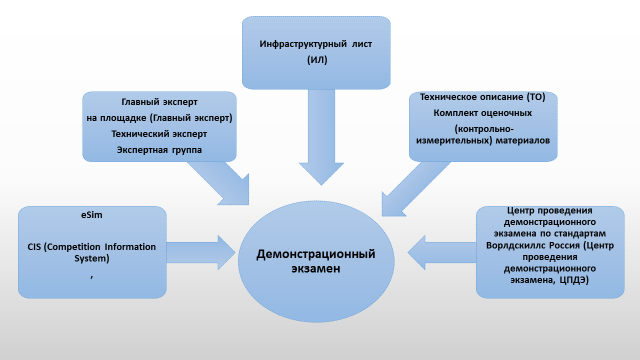 Особенности проведения демонстрационного экзамена
Демонстрационный экзамен по стандартам Ворлдскиллс Россия –форма ГИА выпускников по программам СПО образовательных организаций высшего и среднего профессионального образования, которая предусматривает:
моделирование реальных производственных условий для демонстрации выпускниками профессиональных умений и навыков
независимую экспертную оценку выполнения заданий демонстрационного экзамена, в том числе экспертами из числа представителей предприятий
определение уровня знаний, умений и навыков выпускников в соответствии с международными требованиями
[Speaker Notes: Вставить график проведения ДЭ]
возможности ПОО
возможности выпускников
объективно оценить содержание и качество образовательных программ, материально-техническую базу, уровень квалификации преподавательского состава, а также направления деятельности, в соответствии с которыми определить точки роста и дальнейшего развития.
одновременно с подтверждением уровня освоения образовательной программы в соответствии с ФГОС СПО подтвердить свою квалификацию в соответствии с требованиями международных стандартов Ворлдскиллс без прохождения дополнительных аттестационных испытаний,
подтвердить свою квалификацию по отдельным профессиональным модулям , востребованным предприятиями,
одновременно с получением диплома о СПО получить документ подтверждающий квалификацию, признаваемый предприятиями, осуществляющими деятельность в соответствии со стандартами Ворлдскиллс Россия.
ЧЕЛЯБИНСКАЯ ОБЛАСТЬ – ПИЛОТНЫЙ РЕГИОН АПРОБАЦИИ ДЕМОНСТРАЦИОННОГО ЭКЗАМЕНА
14 компетенций
Токарные работы на станках с ЧПУ
ПЕРВЫЕ ИТОГИ ДЭ
СПАСИБО ЗА ВНИМАНИЕ!